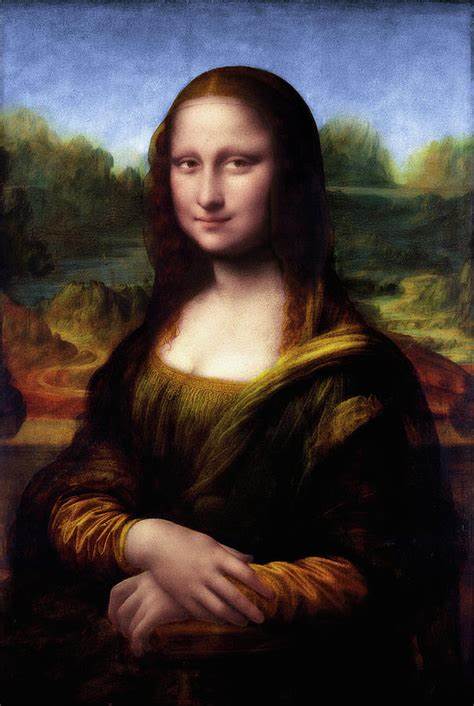 MONA LISA CODE
Find the secret words hidden in the Mona Lisa!when		if		that		because
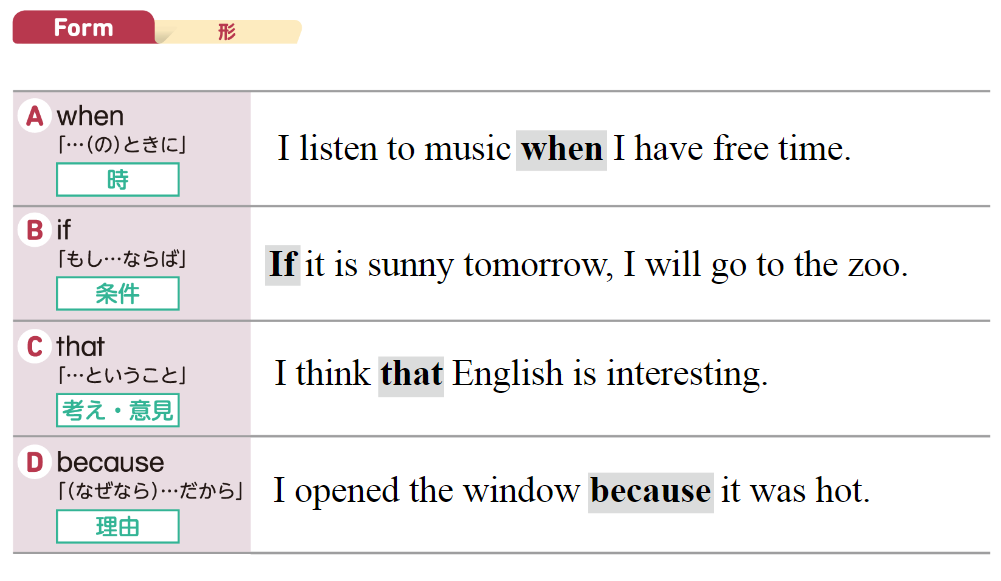 A	1		N	14
B	2 		O	15
C	3		P	16	
D	4 		Q	17
E	5 		R	18
F	6		S 	19
G	7		T	20
H	8		U 	21
I	9 		V 	22
J	10 		W 	23
K	11		X	24
L	12		Y	25
M	13 		Z	26
3, 15, 15, 11
COOK
I often cook spaghetti 
_ _ _ _ _ _ _ it’s easy.
when				if 
that					because
I often cook spaghetti because it’s easy.
A	1		N	14
B	2 		O	15
C	3		P	16	
D	4 		Q	17
E	5 		R	18
F	6		S 	19
G	7		T	20
H	8		U 	21
I	9 		V 	22
J	10 		W 	23
K	11		X	24
L	12		Y	25
M	13 		Z	26
4, 18, 9, 22, 5
DRIVE
You can drive _ _ you are 18 years old.
when				if 
that					because
You can drive if you are 18 years old.
A	1		N	14
B	2 		O	15
C	3		P	16	
D	4 		Q	17
E	5 		R	18
F	6		S 	19
G	7		T	20
H	8		U 	21
I	9 		V 	22
J	10 		W 	23
K	11		X	24
L	12		Y	25
M	13 		Z	26
18, 1, 9, 14, 25
RAINY
Ms. Wendy knows _ _ _ _  
it will be rainy tomorrow.
when				if 
that					because
Ms. Wendy knows that it will be rainy tomorrow.
A	1		N	14
B	2 		O	15
C	3		P	16	
D	4 		Q	17
E	5 		R	18
F	6		S 	19
G	7		T	20
H	8		U 	21
I	9 		V 	22
J	10 		W 	23
K	11		X	24
L	12		Y	25
M	13 		Z	26
6, 9, 19, 8
FISH
I don’t eat sushi _ _ _ _ _ _ _ I don’t like raw fish.
when				if 
that					because
I don’t eat sushi because I don’t like raw fish.
A	1		N	14
B	2 		O	15
C	3		P	16	
D	4 		Q	17
E	5 		R	18
F	6		S 	19
G	7		T	20
H	8		U 	21
I	9 		V 	22
J	10 		W 	23
K	11		X	24
L	12		Y	25
M	13 		Z	26
19, 23, 5, 5, 20
SWEET
She likes chocolate _ _ _ _ _ _ _ it’s sweet.
when				if 
that					because
She likes chocolate because it’s sweet.
A	1		N	14
B	2 		O	15
C	3		P	16	
D	4 		Q	17
E	5 		R	18
F	6		S 	19
G	7		T	20
H	8		U 	21
I	9 		V 	22
J	10 		W 	23
K	11		X	24
L	12		Y	25
M	13 		Z	26
3, 15, 12, 4
COLD
I drink hot coffee_ _ _ _ it is cold.
when				if 
that					because
I drink hot coffee when it is cold.
A	1		N	14
B	2 		O	15
C	3		P	16	
D	4 		Q	17
E	5 		R	18
F	6		S 	19
G	7		T	20
H	8		U 	21
I	9 		V 	22
J	10 		W 	23
K	11		X	24
L	12		Y	25
M	13 		Z	26
8, 15, 20
HOT
I usually open the window _ _ _ _ it is too hot.
when				if 
that					because
I usually open the window when it is too hot.
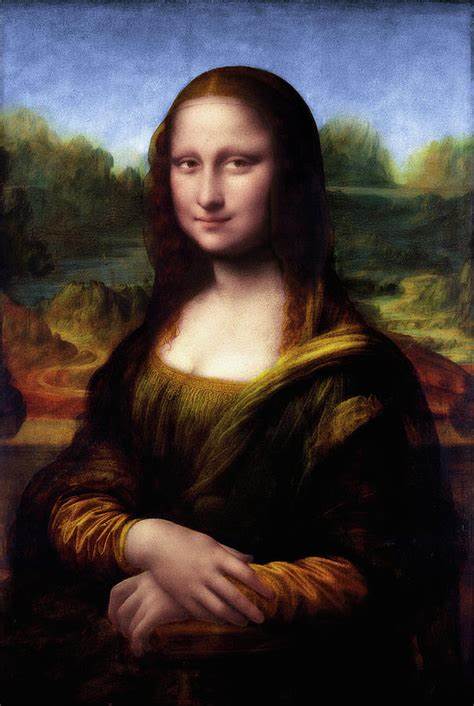 GOOD JOB!